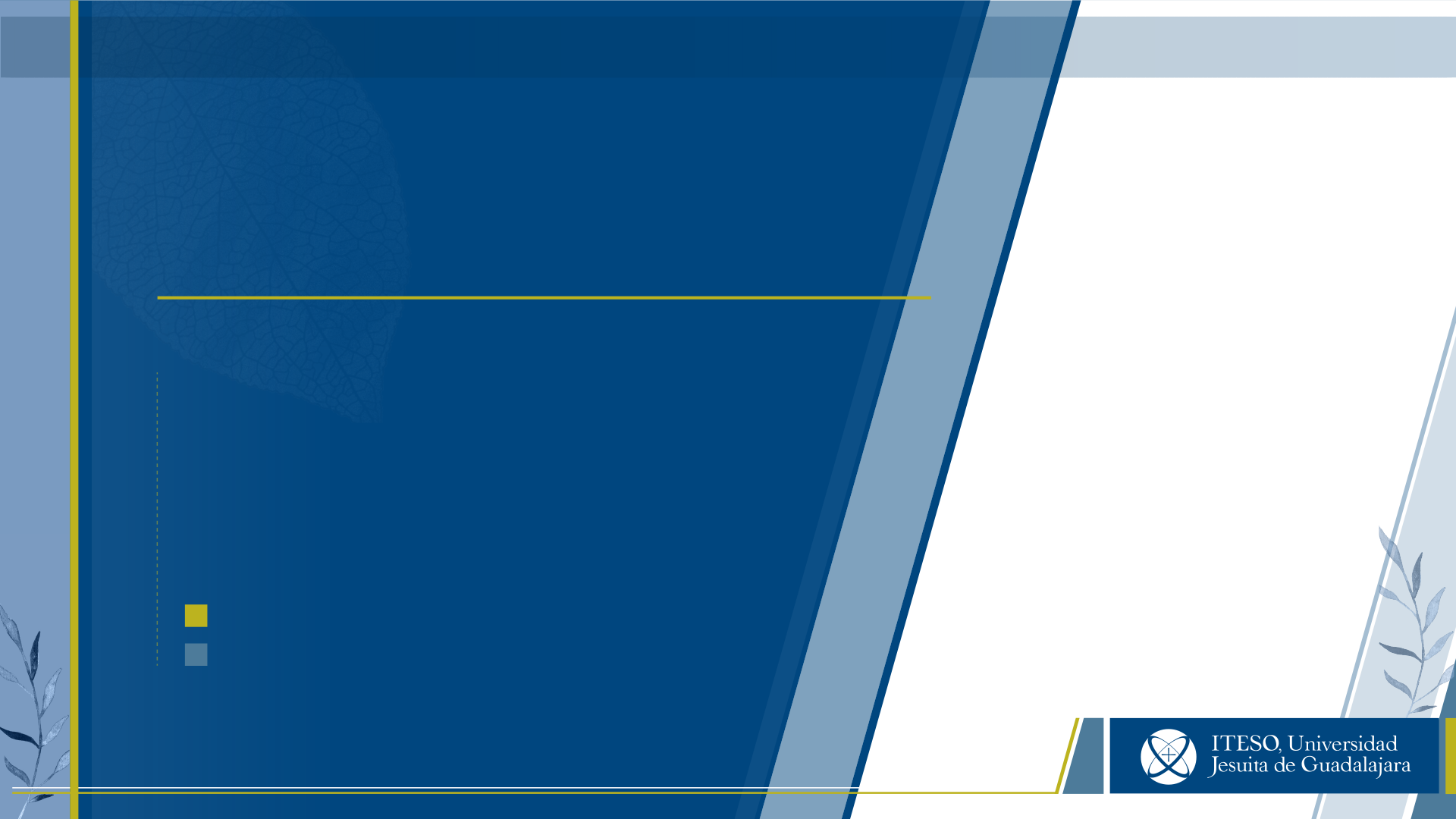 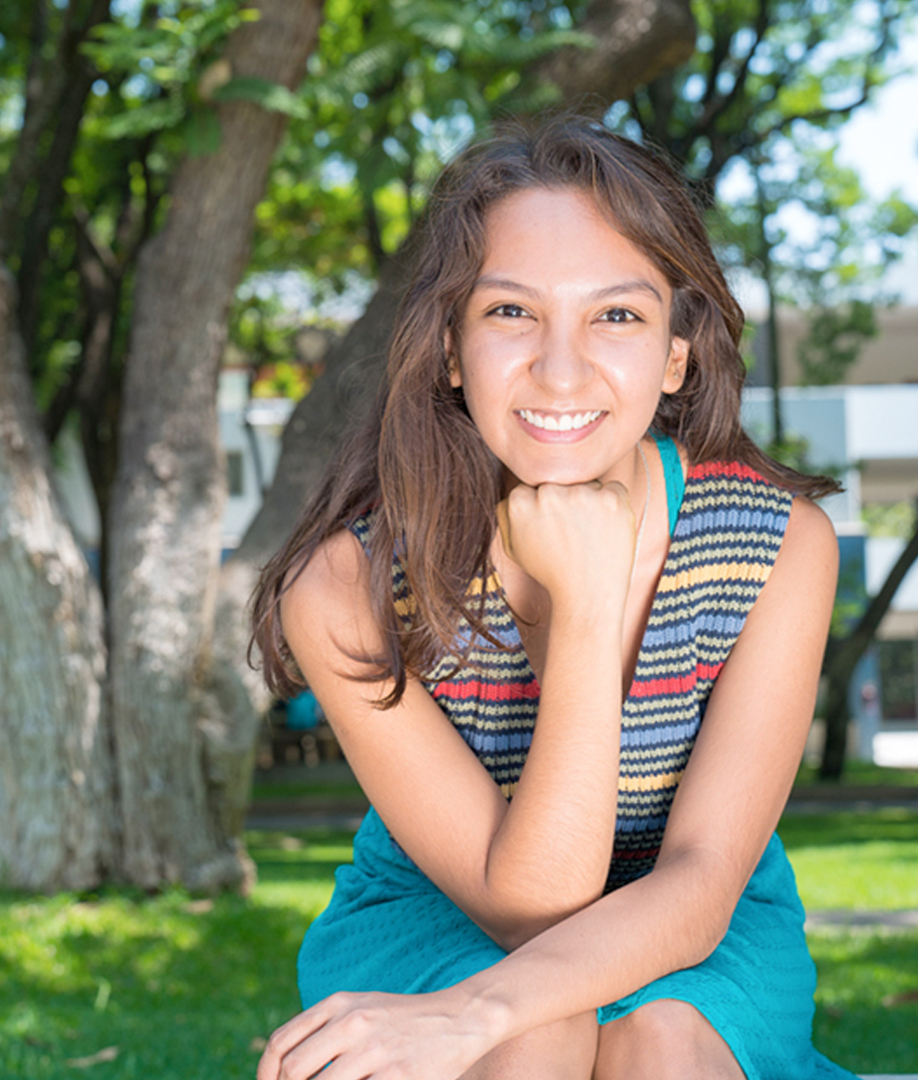 Fecha
Título principal
Sub título o complemento
Nombre
Materia
ÍNDICE CORTO
1 	Tema número uno
2 	Tema número dos
3 	Tema número tres
4 	Tema número cuatro
5 	Tema número cinco
6 	Tema número seis
7 	Tema número siete
8 	Tema número ocho
ÍNDICE LARGO
1 	Tema número uno
2 	Tema número dos
3 	Tema número tres
4 	Tema número cuatro
5 	Tema número cinco
6 	Tema número seis
7 	Tema número siete
8 	Tema número ocho
9 	Tema número nueve
10 	Tema número diez
11 	Tema número once
12 	Tema número doce
13 	Tema número trece
14 	Tema número catorce
15 	Tema número quince
16 	Tema número dieciseis
17 	Tema número diecisiete
18 	Tema número dieciocho
19 	Tema número diecinueve
20 	Tema número veinte
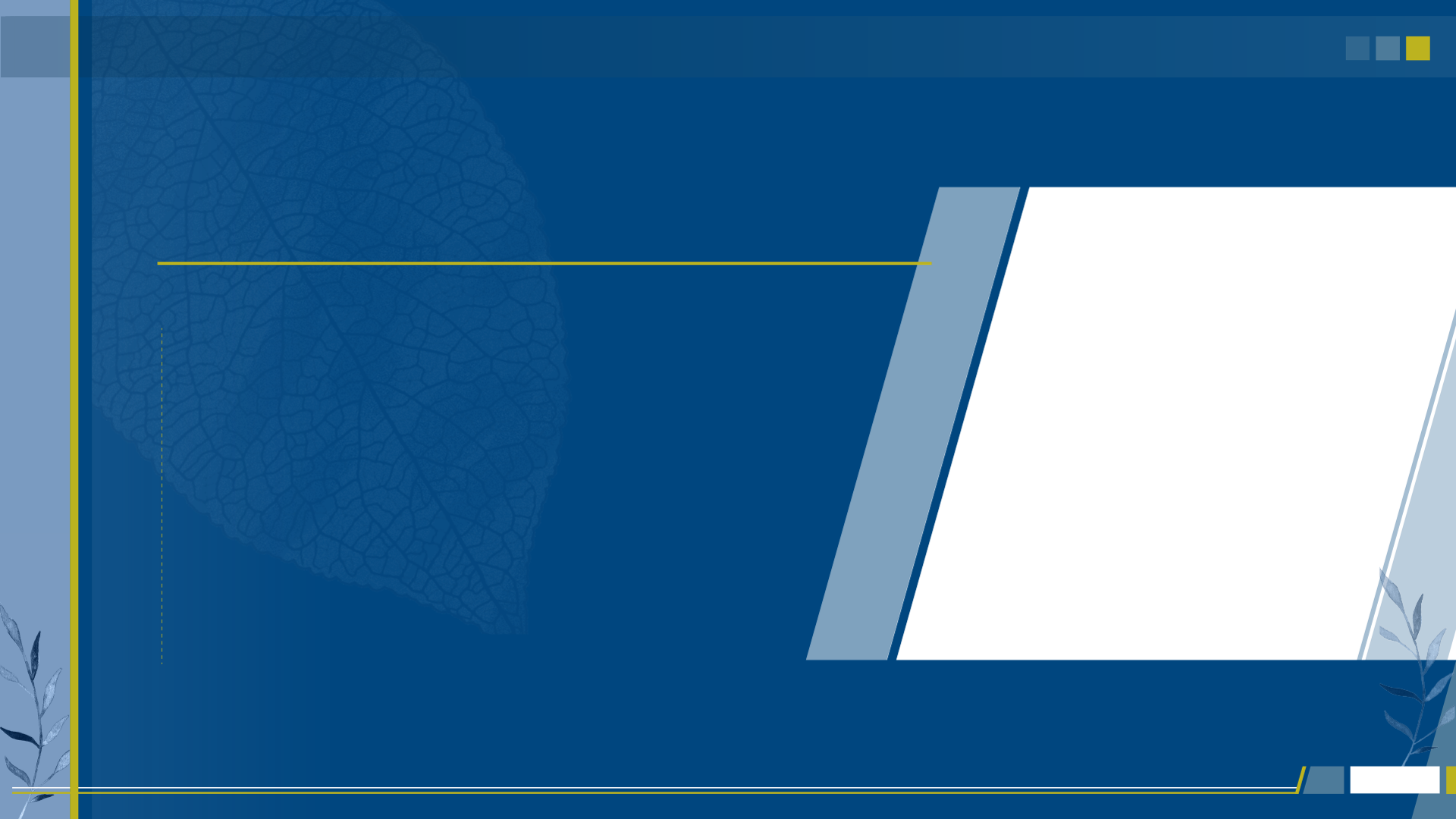 Número y título del capítulo
Título del tema específico
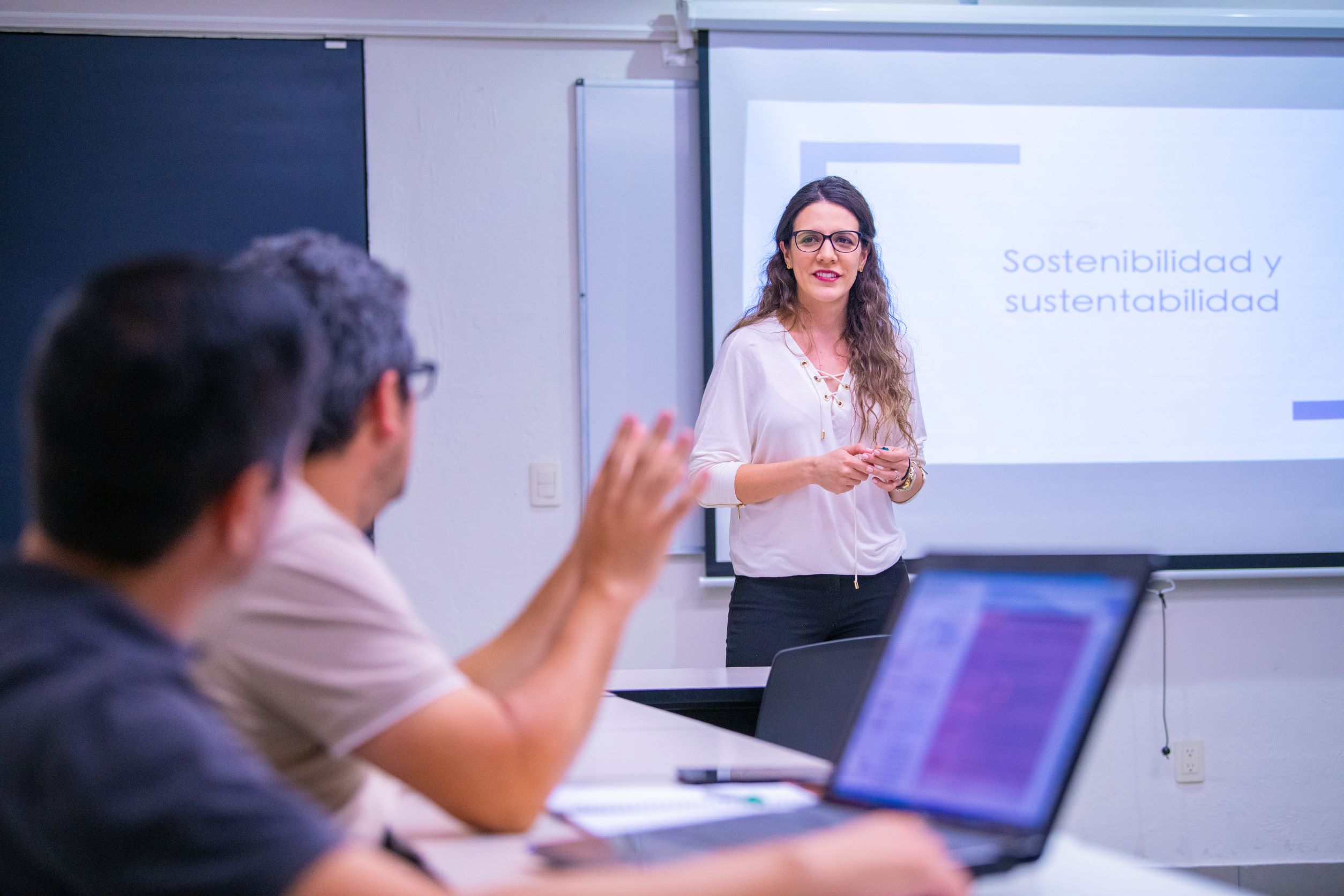 Complemento o sub título
Párrafo 1: breve texto introductorio breve texto introductorio breve texto introductorio breve texto introductorio

Párrafo 2: breve texto introductorio breve texto introductorio breve texto introductorio breve texto introductorio
DIAPOSITIVA LIBRE
1
OBJETIVO GENERAL
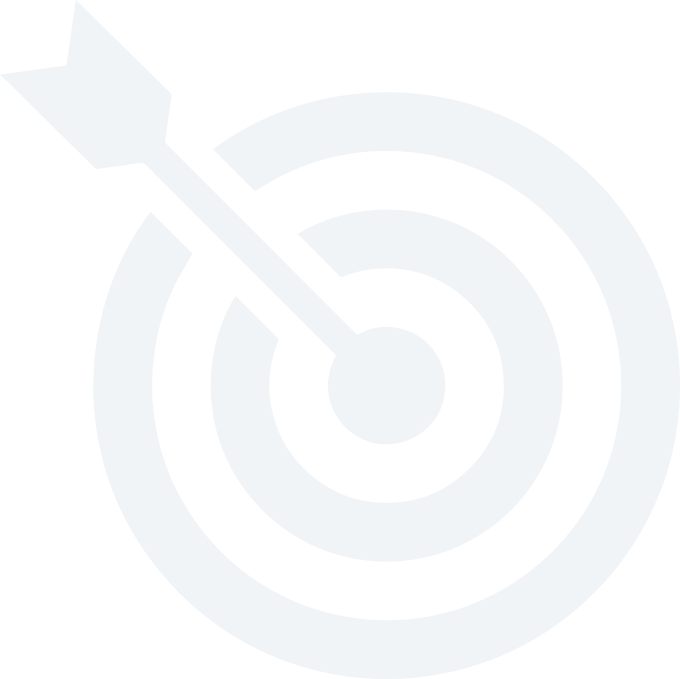 Descripción detallada del objetivo general.
Lorem ipsum dolor sit amet, consectetur adipiscing elit. Curabitur rutrum ligula quis sapien tincidunt, non convallis enim ultricies. Curabitur fringilla nunc quis felis rutrum mollis.
1
OBJETIVOS PARTICULARES
Lorem ipsum dolor sit amet, consectetur adipiscing elit. Curabitur rutrum ligula quis sapien tincidunt.
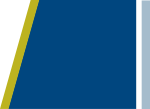 1
Lorem ipsum dolor sit amet, consectetur adipiscing elit. Curabitur rutrum ligula quis sapien tincidunt.
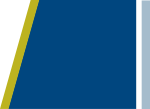 2
Lorem ipsum dolor sit amet, consectetur adipiscing elit. Curabitur rutrum ligula quis sapien tincidunt.
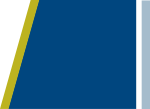 3
1
TEXTO
Subtítulo para texto regular
Lorem ipsum dolor sit amet, consectetur adipiscing elit. Curabitur rutrum ligula quis sapien tincidunt, non convallis enim ultricies. Curabitur fringilla nunc quis felis rutrum mollis. Morbi pellentesque congue metus ut consequat. Nulla vulputate sollicitudin nunc, quis blandit mi. Sed vestibulum orci ut massa posuere, in molestie elit porta. Sed dignissim mi vitae quam iaculis, at vehicula libero lobortis. Aenean vel purus nisl. Aliquam blandit suscipit massa quis accumsan. Vestibulum eget sapien at quam bibendum accumsan. Donec eu tincidunt justo.
1
TEXTO Y FOTO
Subtítulo para texto regular
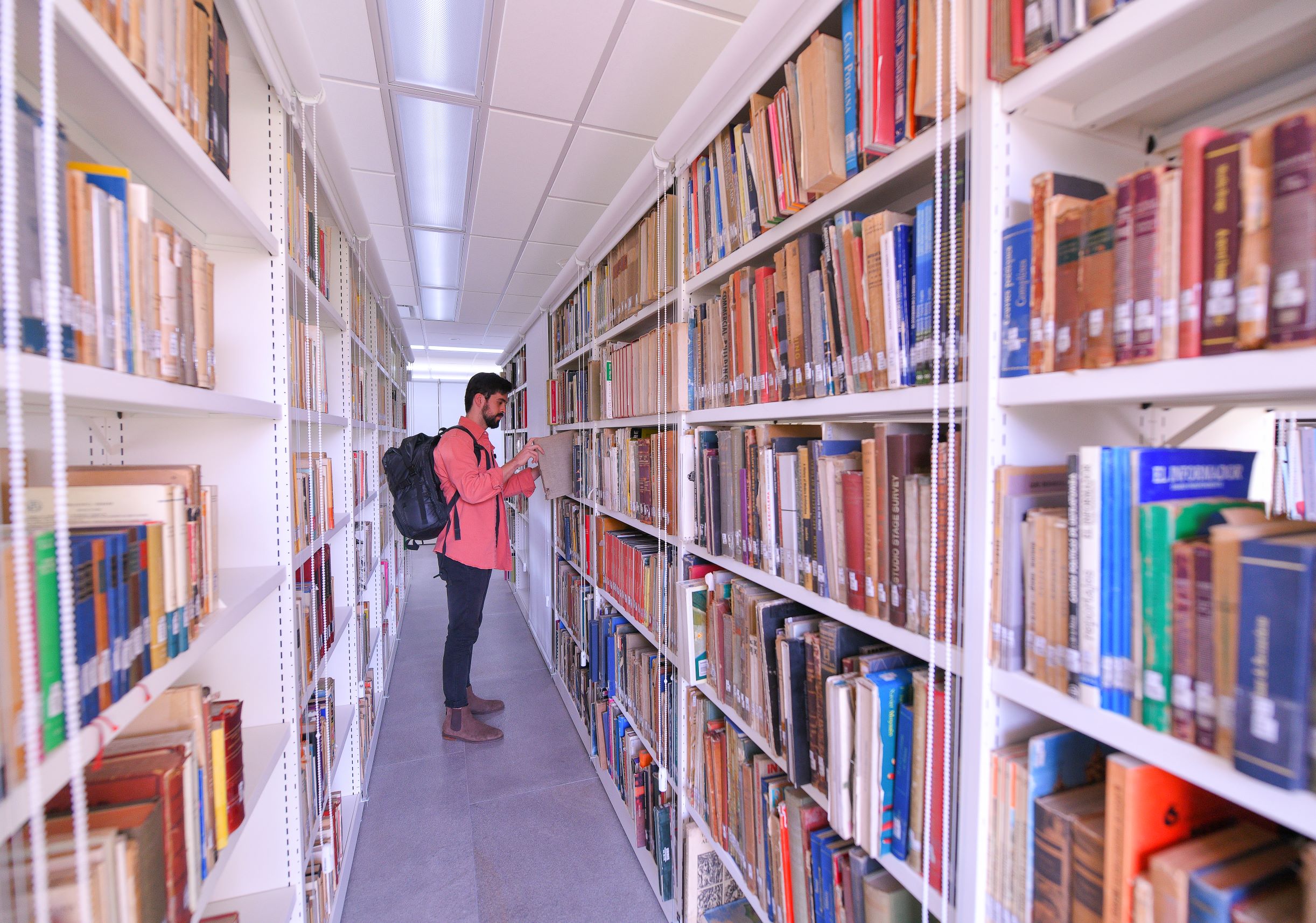 Lorem ipsum dolor sit amet, consectetur adipiscing elit. Curabitur rutrum ligula quis sapien tincidunt, non convallis enim ultricies. Curabitur fringilla nunc quis felis rutrum mollis. Morbi pellentesque congue metus ut consequat. Nulla vulputate sollicitudin nunc, quis blandit mi. Sed vestibulum orci ut massa posuere, in molestie elit porta. Sed dignissim mi vitae quam iaculis, at vehicul.
Texto para el pie de foto.
1
FRASE: AUTOR
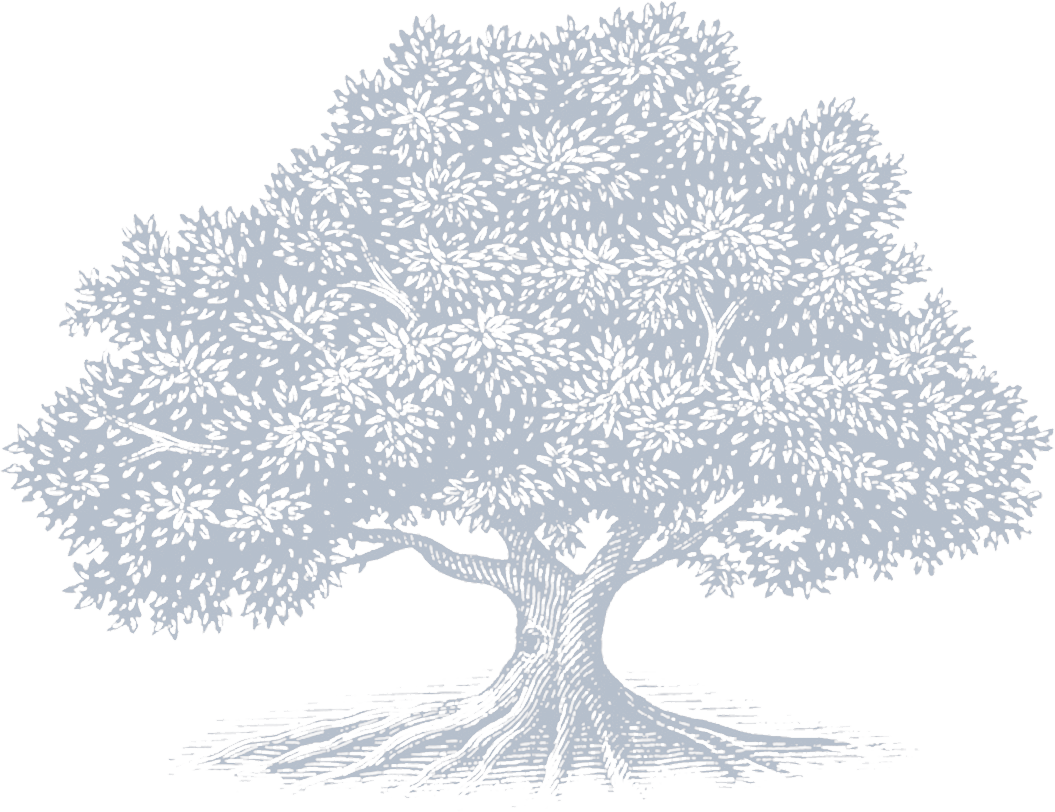 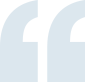 Frase célebre, inspiradora o relavante para los estudiantes
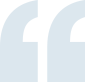 1
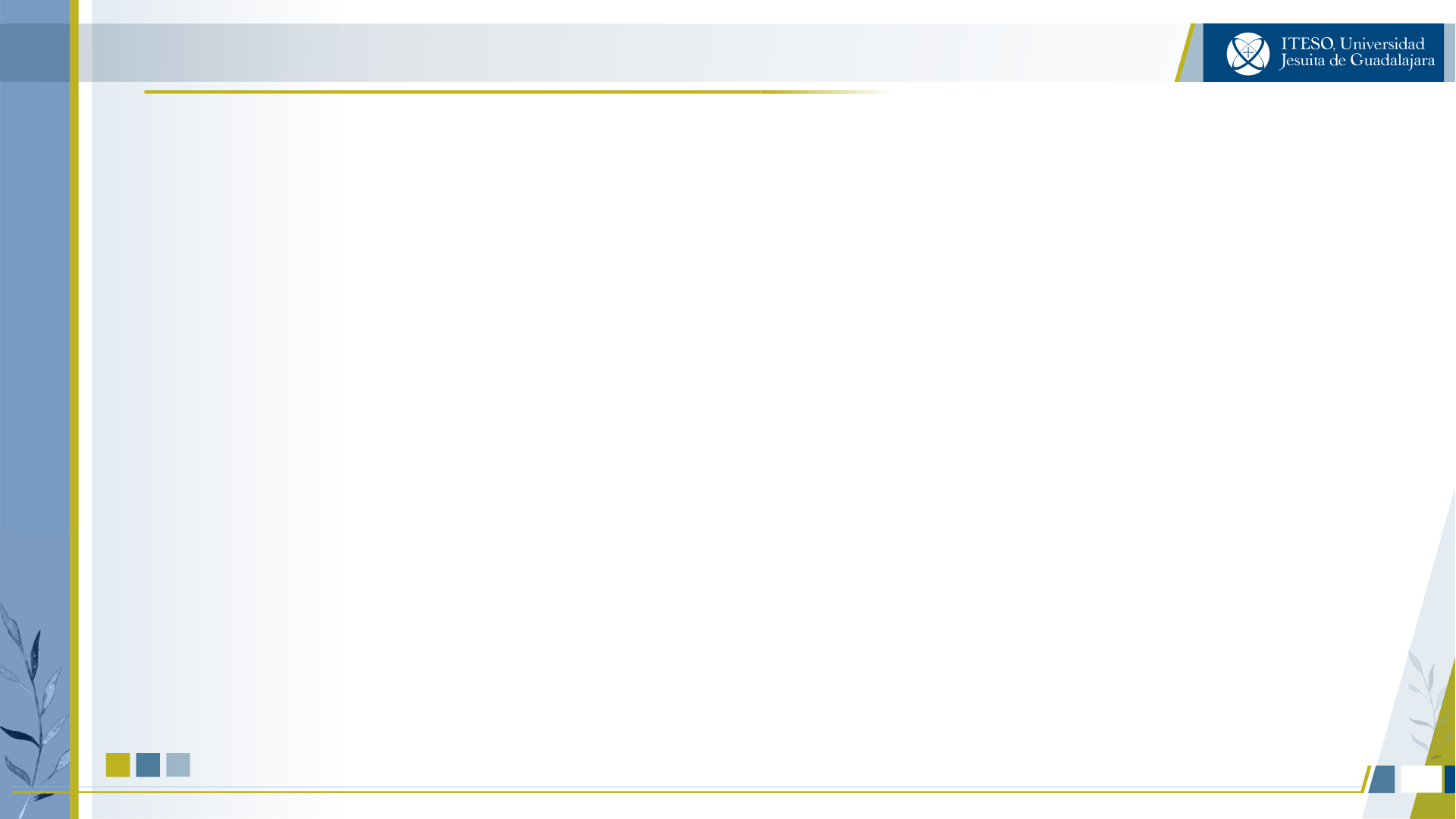 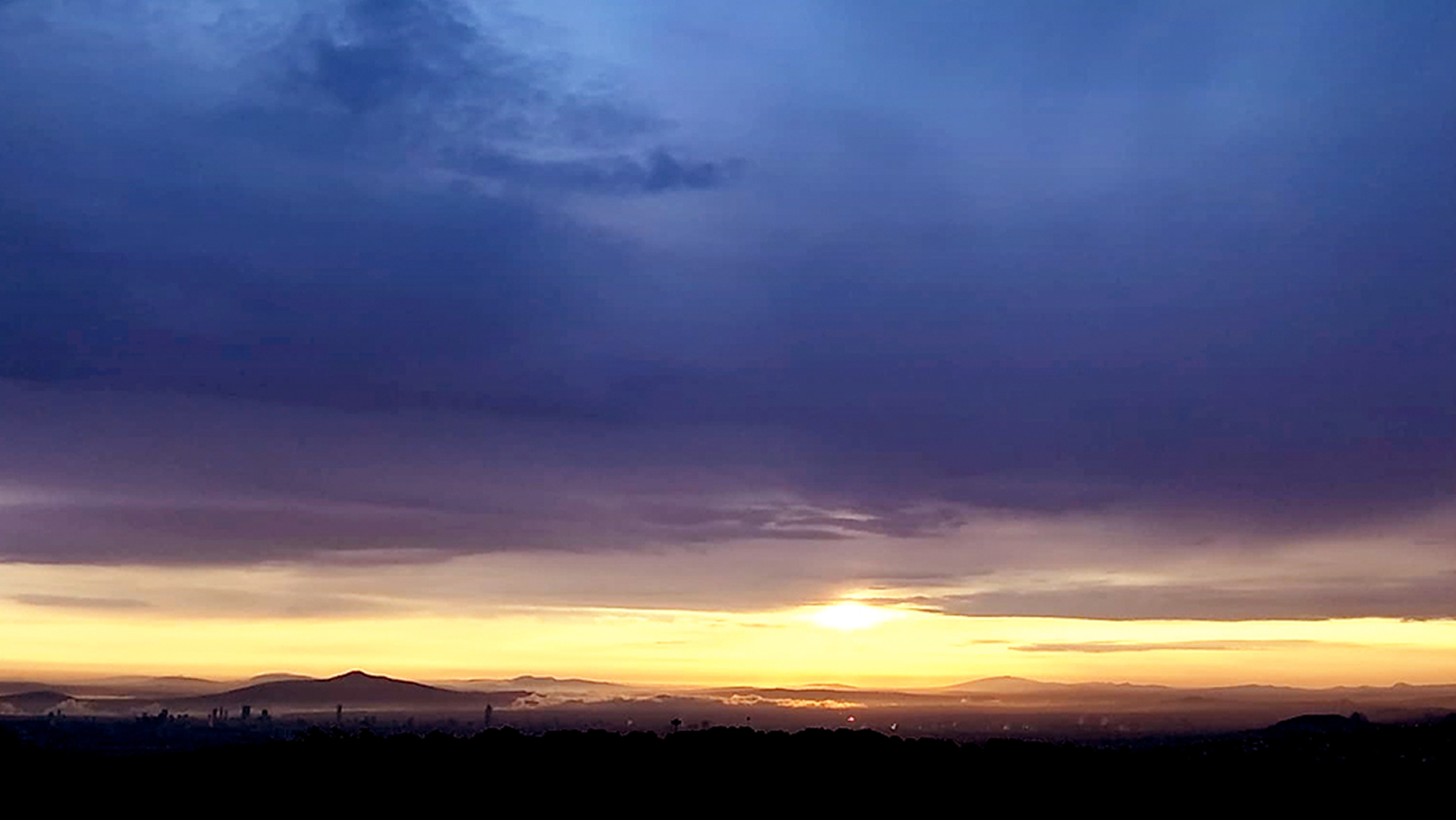 FRASE: AUTOR
Frase célebre, inspiradora
o relavante para los estudiantes
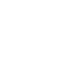 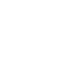 1
GALERÍA
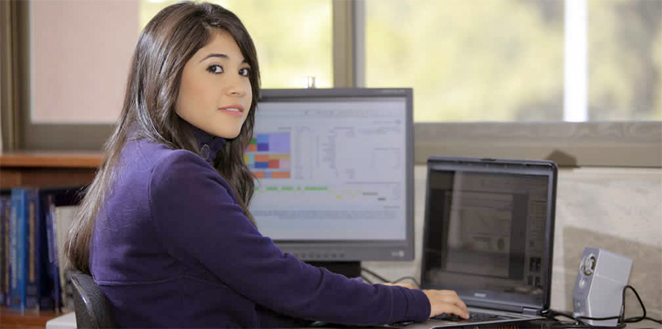 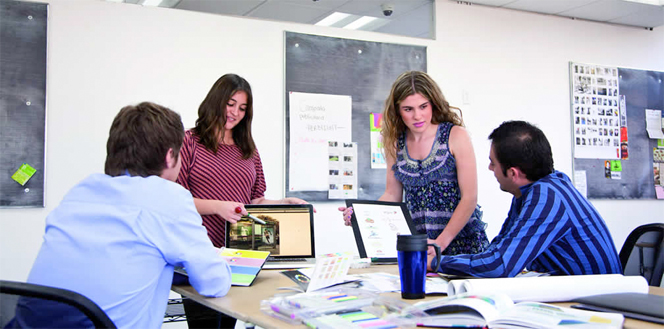 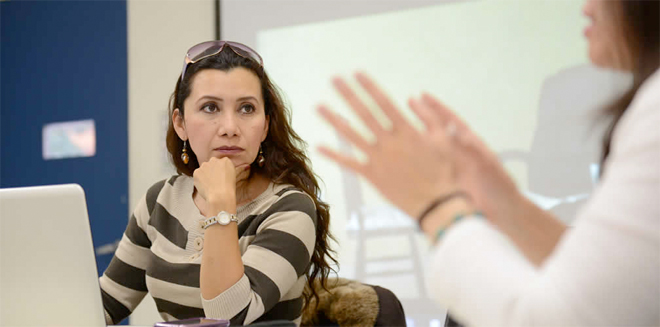 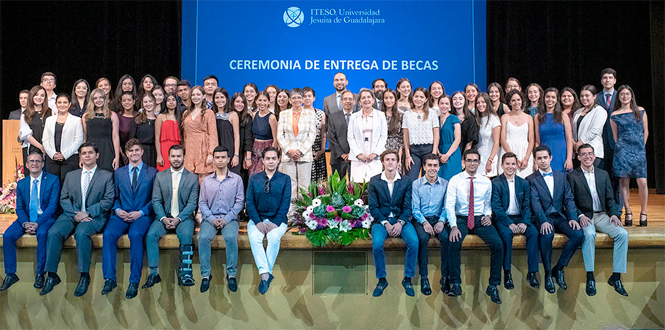 Texto breve relacionado con las imágenes.
1
GALERÍA / 1 foto vertical
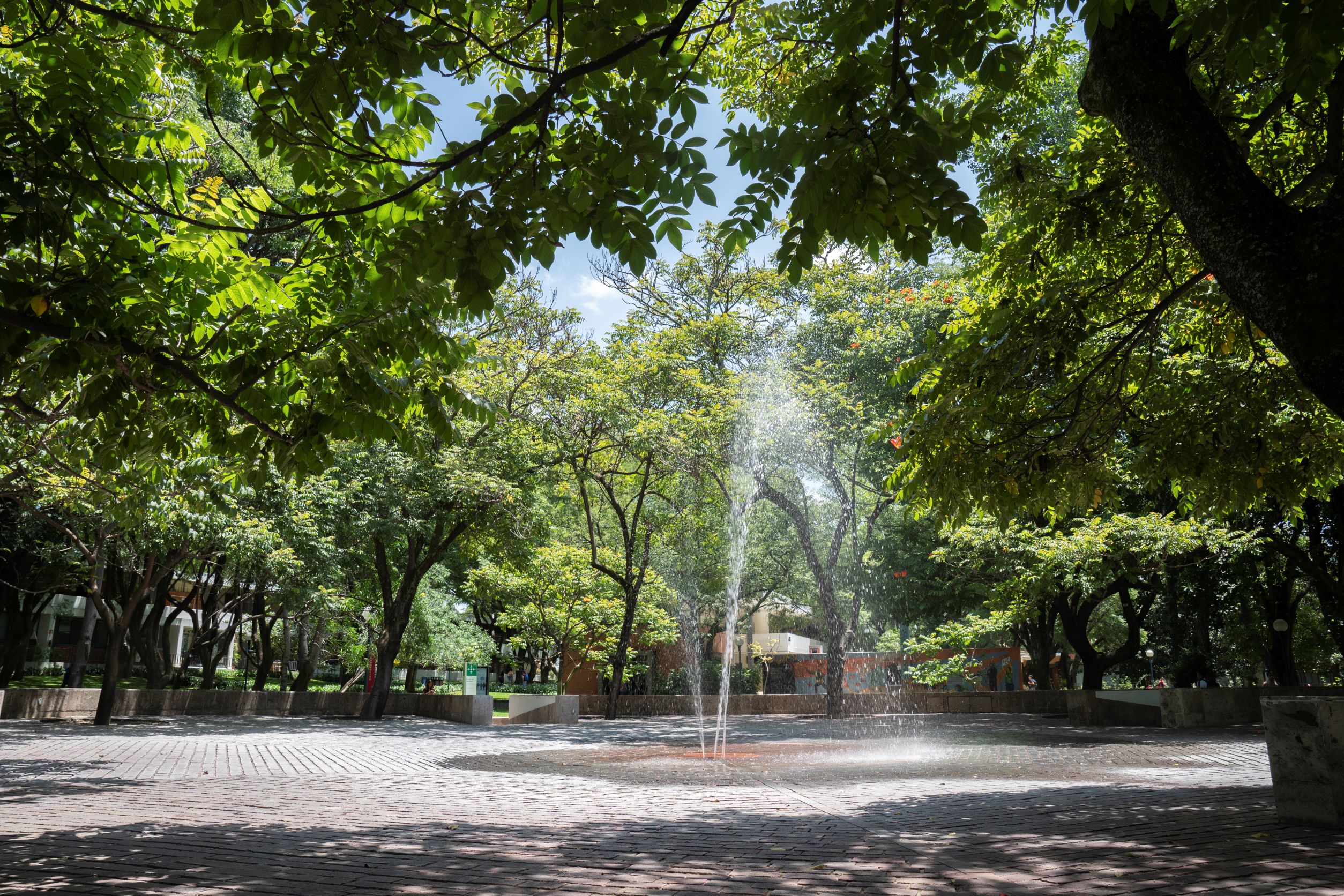 Título de la fotografía
Descripción breve de la fotografía Lorem ipsum dolor sit amet,consec tetur adipiscing elit. Curabitur rutrum ligula quis sapien tincidunt, non convallis enim ultricies. Curabitur fringilla nunc.
1
GALERÍA / 1 foto horizontal
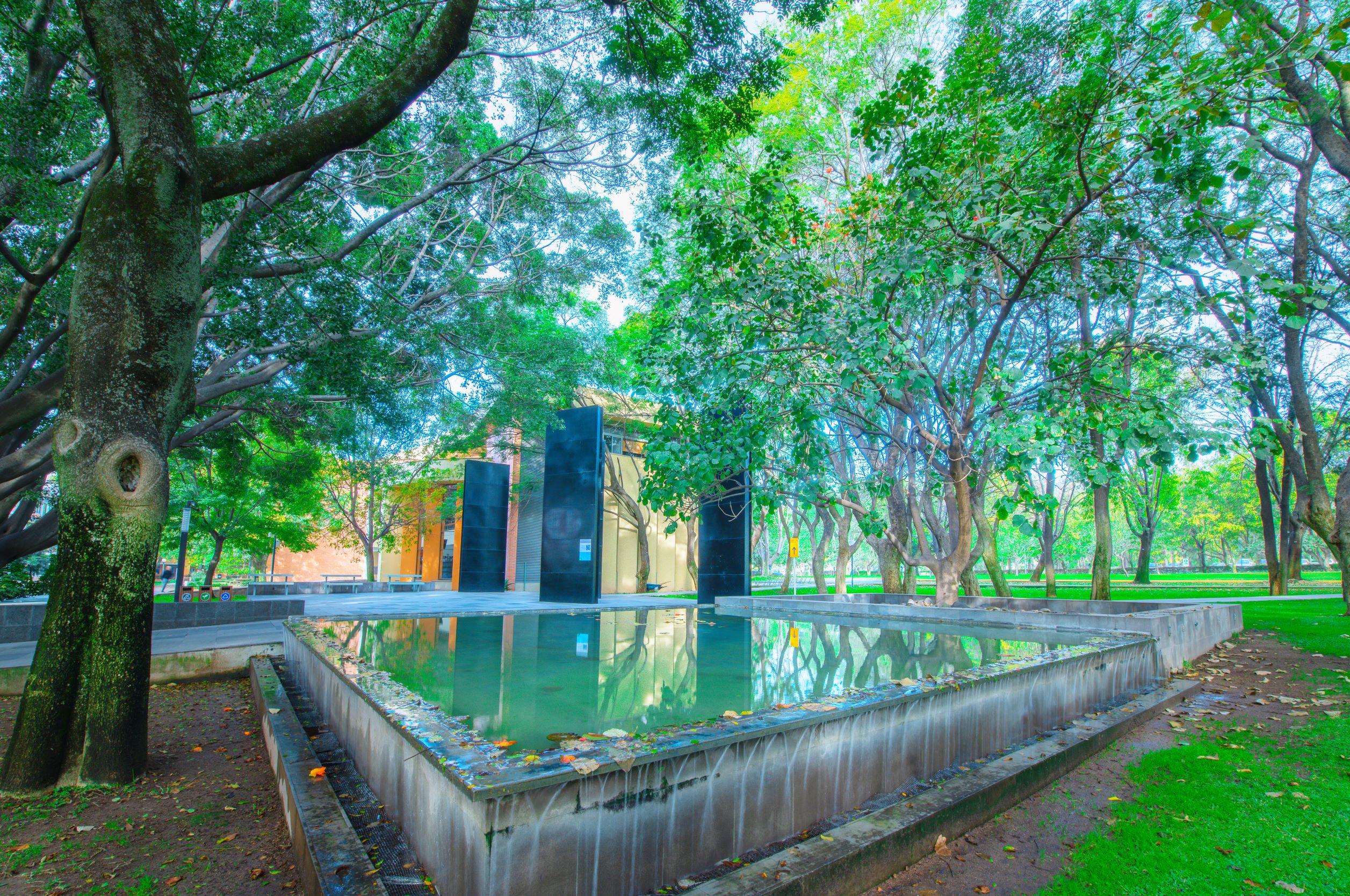 Título de la fotografía
Descripción breve de la fotografía Lorem ipsum dolor sit amet,consec tetur adipiscing elit. Curabitur rutrum ligula quis sapien tincidunt, non convallis.
1
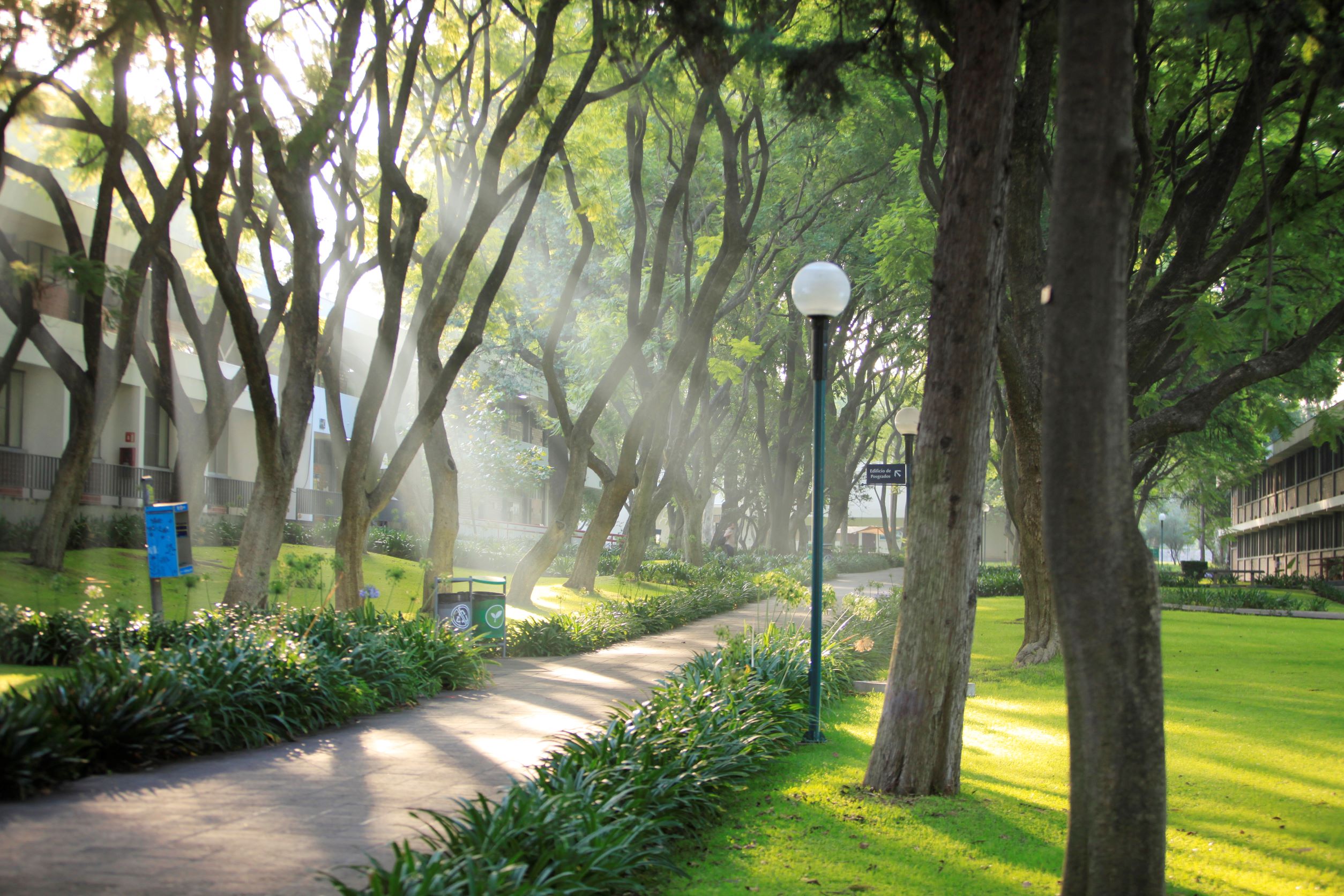 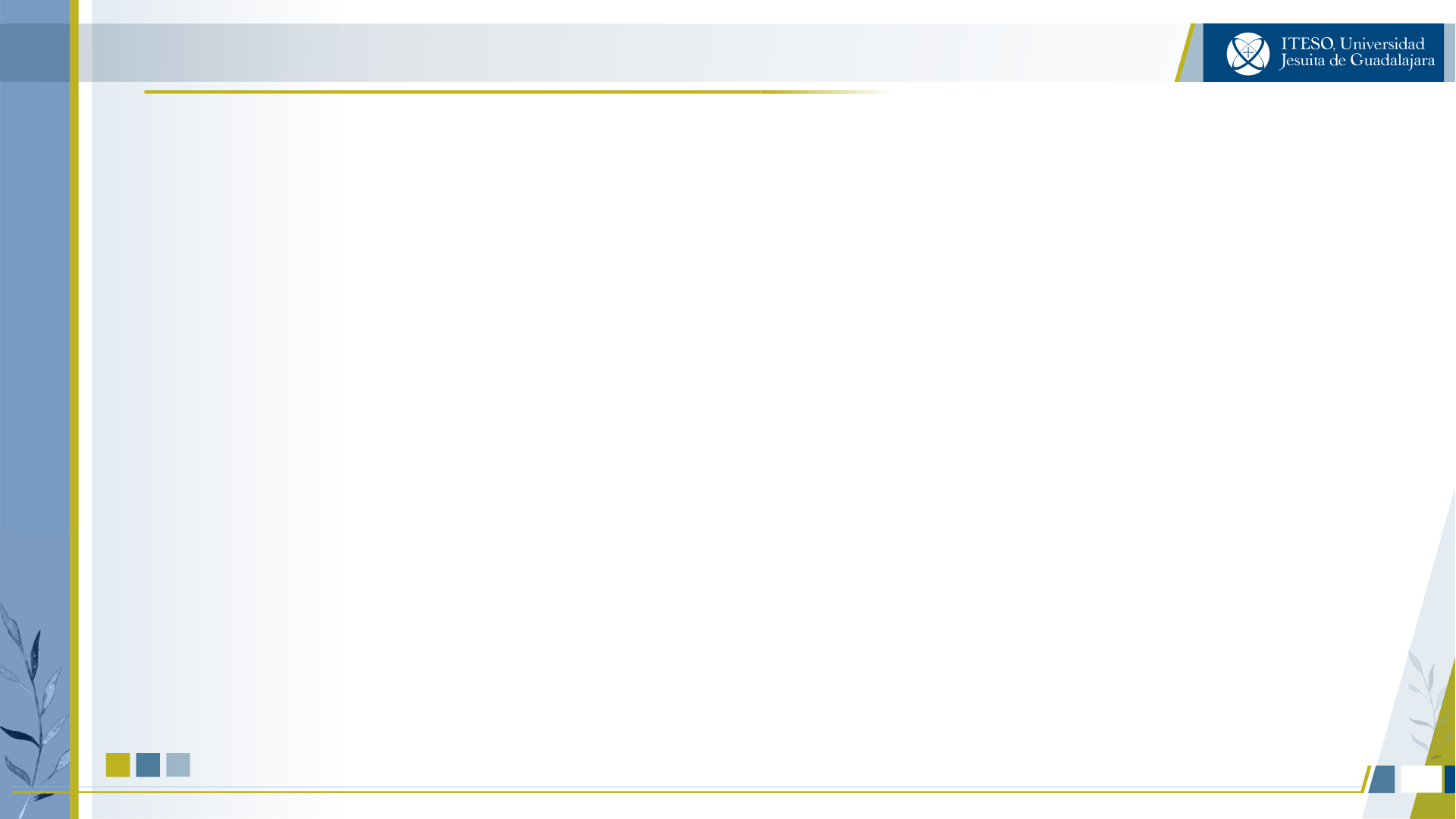 FOTO EN TODA LA DIAPOSITIVA
1
DIAGRAMA DE FLUJO / 3 pasos
Breve texto introductorio al diagrama de flujo.
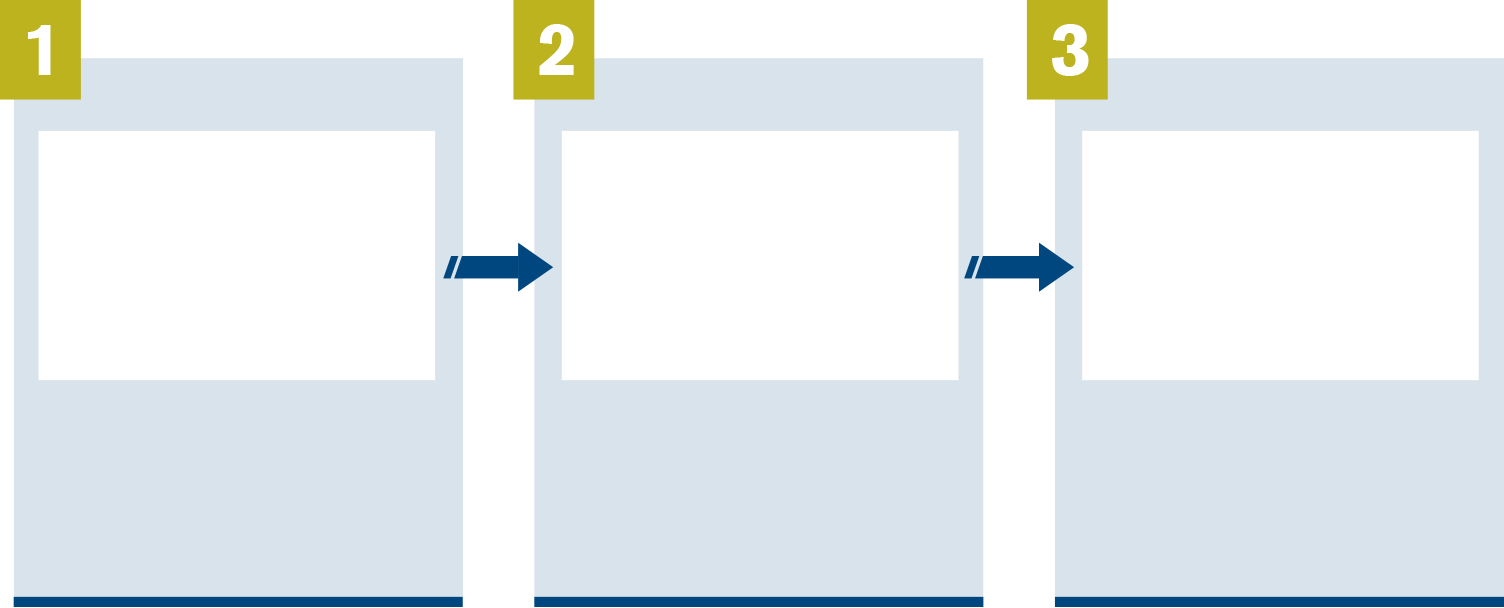 Paso uno
Paso dos
Paso tres
Texto del primer paso.
Lorem ipsum dolor sit amet,consec ave tetur adipiscing elit.
Texto del segundo paso.
Lorem ipsum dolor sit amet,consec ave tetur adipiscing elit.
Texto del tercer paso.
Lorem ipsum dolor sit amet,consec ave tetur adipiscing elit.
1
DIAGRAMA DE FLUJO / 4 pasos
Breve texto introductorio al diagrama de flujo.
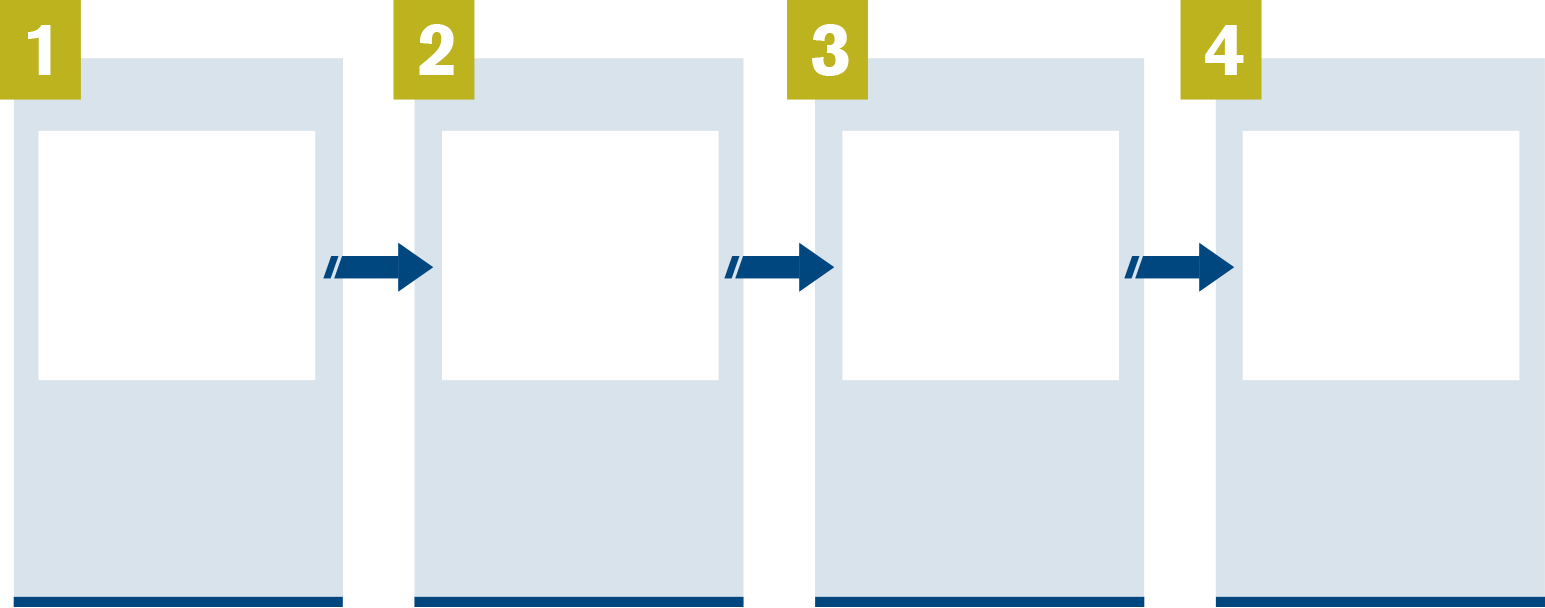 Paso uno
Paso dos
Paso tres
Paso cuatro
Texto del paso.
Lorem ipsum dolor sit amet,consec ave tetur adipiscing elit.
Texto del paso.
Lorem ipsum dolor sit amet,consec ave tetur adipiscing elit.
Texto del paso.
Lorem ipsum dolor sit amet,consec ave tetur adipiscing elit.
Texto del paso.
Lorem ipsum dolor sit amet,consec ave tetur adipiscing elit.
1
DIAGRAMA DE FLUJO / 5 pasos
Breve texto introductorio al diagrama de flujo.
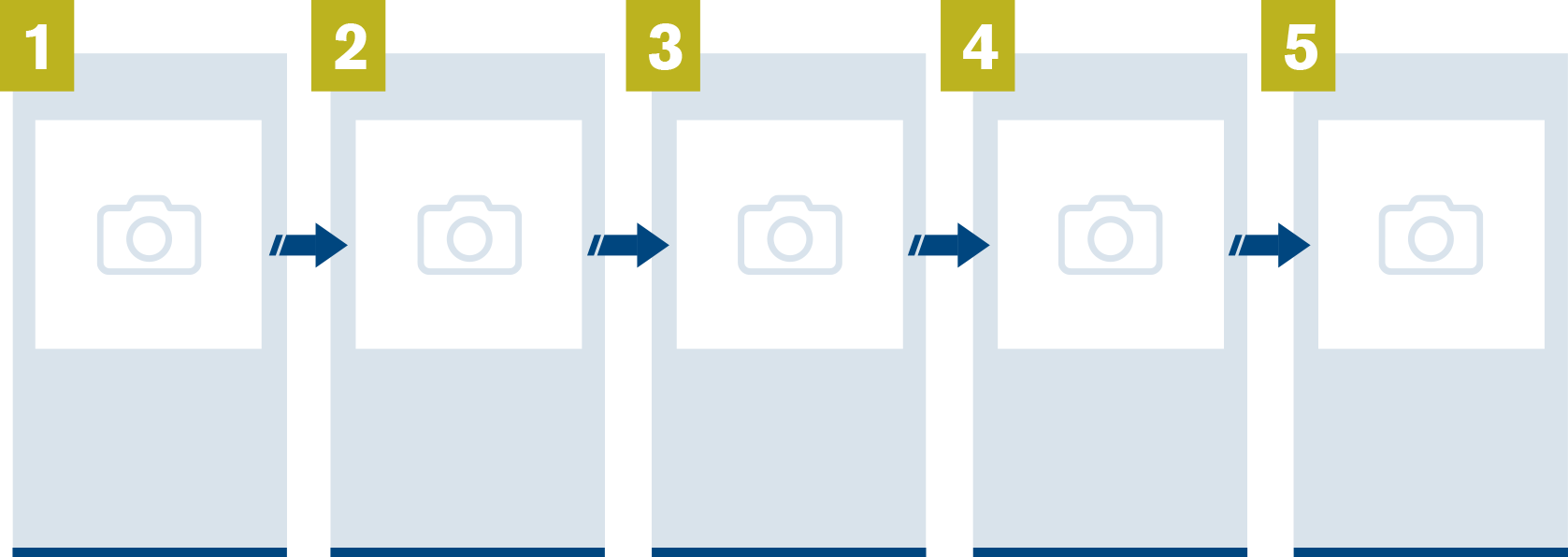 Paso uno
Paso dos
Paso tres
Paso cuatro
Paso cinco
Texto del paso.
Lorem ipsum dolor sit amet,consec ave tetur adipiscing elit.
Texto del paso.
Lorem ipsum dolor sit amet,consec ave tetur adipiscing elit.
Texto del paso.
Lorem ipsum dolor sit amet,consec ave tetur adipiscing elit.
Texto del paso.
Lorem ipsum dolor sit amet,consec ave tetur adipiscing elit.
Texto del paso.
Lorem ipsum dolor sit amet,consec ave tetur adipiscing elit.
1
DIAGRAMA DE VENN / 2 conjuntos
Breve texto introductorio al diagrama.
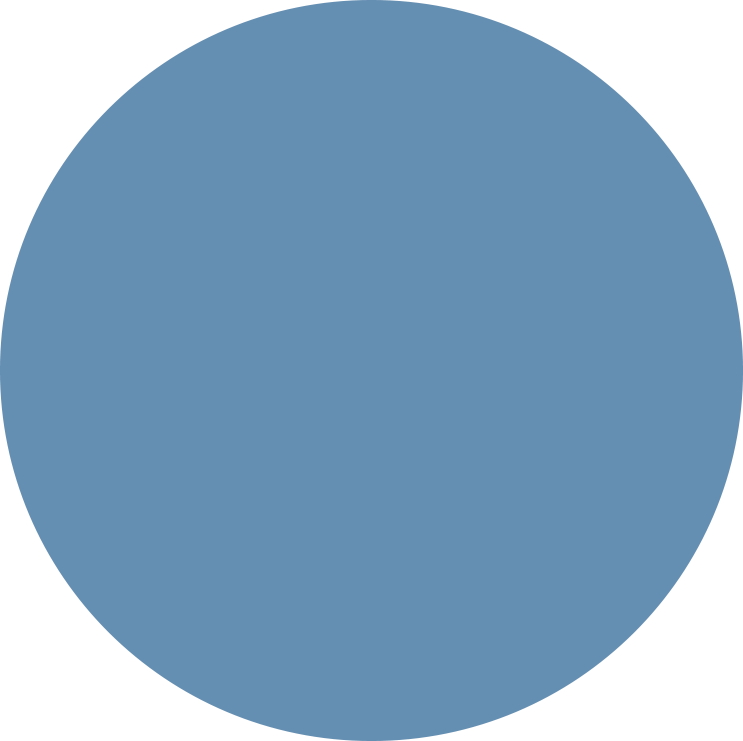 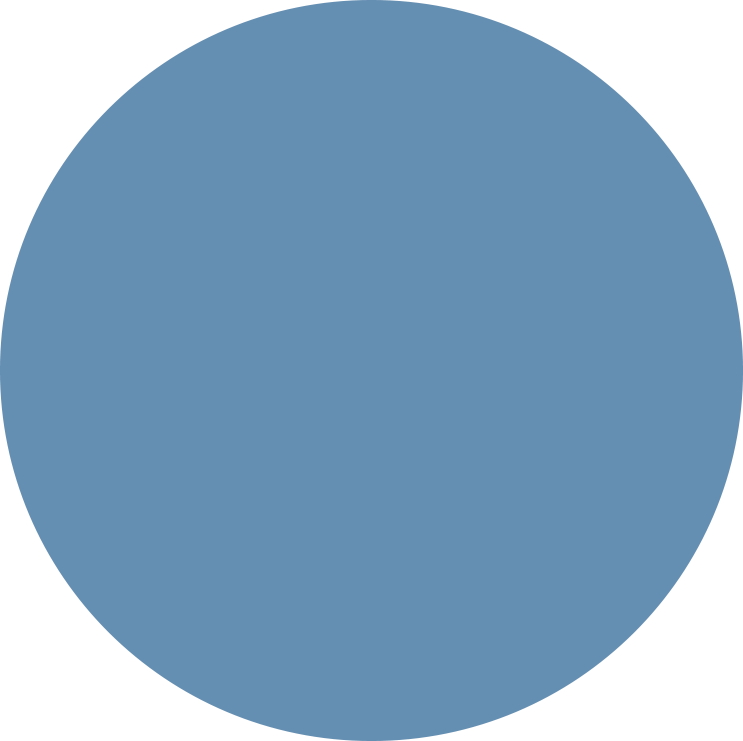 Conjunto A
Conjunto B
Elemento 1
Elemento 2
Elemento 3
Elemento 4
Elemento 5
Elemento 6
Elemento 7
Elemento 8
Elemento 9
Elemento 10
Elemento 11
Elemento 12
Elemento 13
1
DIAGRAMA DE VENN / 3 conjuntos
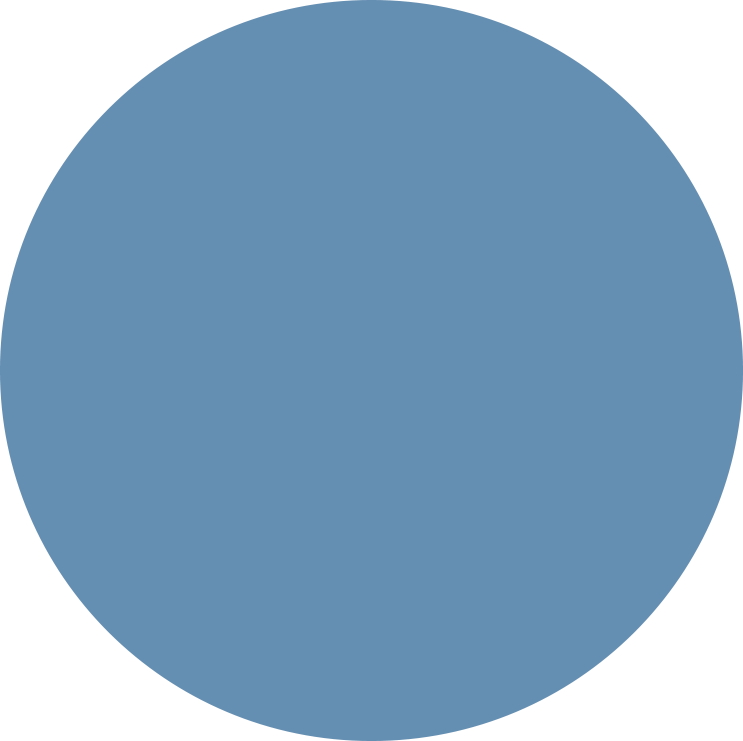 Conjunto A
Breve texto introductorio al diagrama.
Elemento 1
Elemento 2
Elemento 3
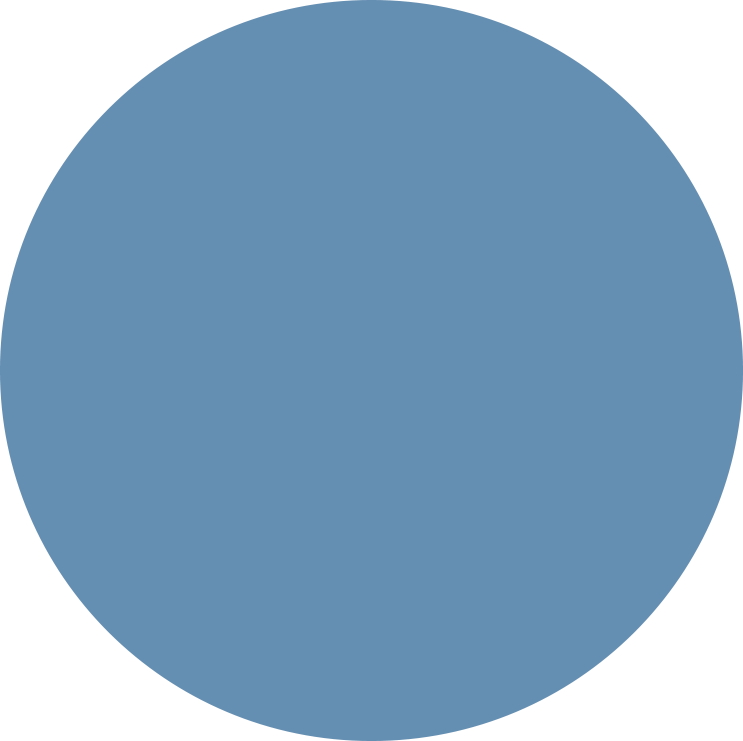 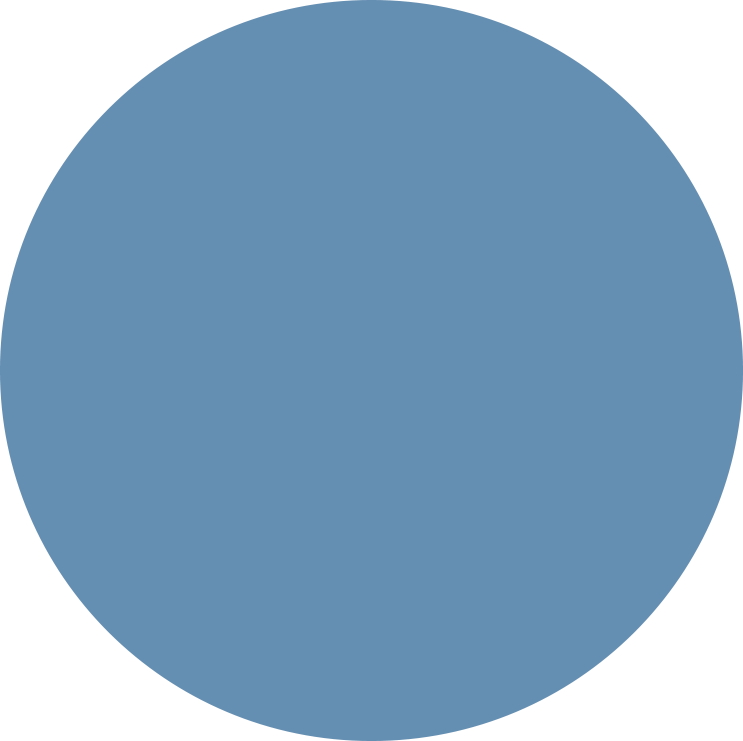 Elemento 10
Elemento 11
Elemento 12
Elemento 13
Elemento 16
Conjunto B
Conjunto C
Elemento 4
Elemento 5
Elemento 6
Elemento 7
Elemento 8
Elemento 9
Elemento 14
Elemento 15
1
TABLA / 3 x 5
Breve texto introductorio a la tabla.
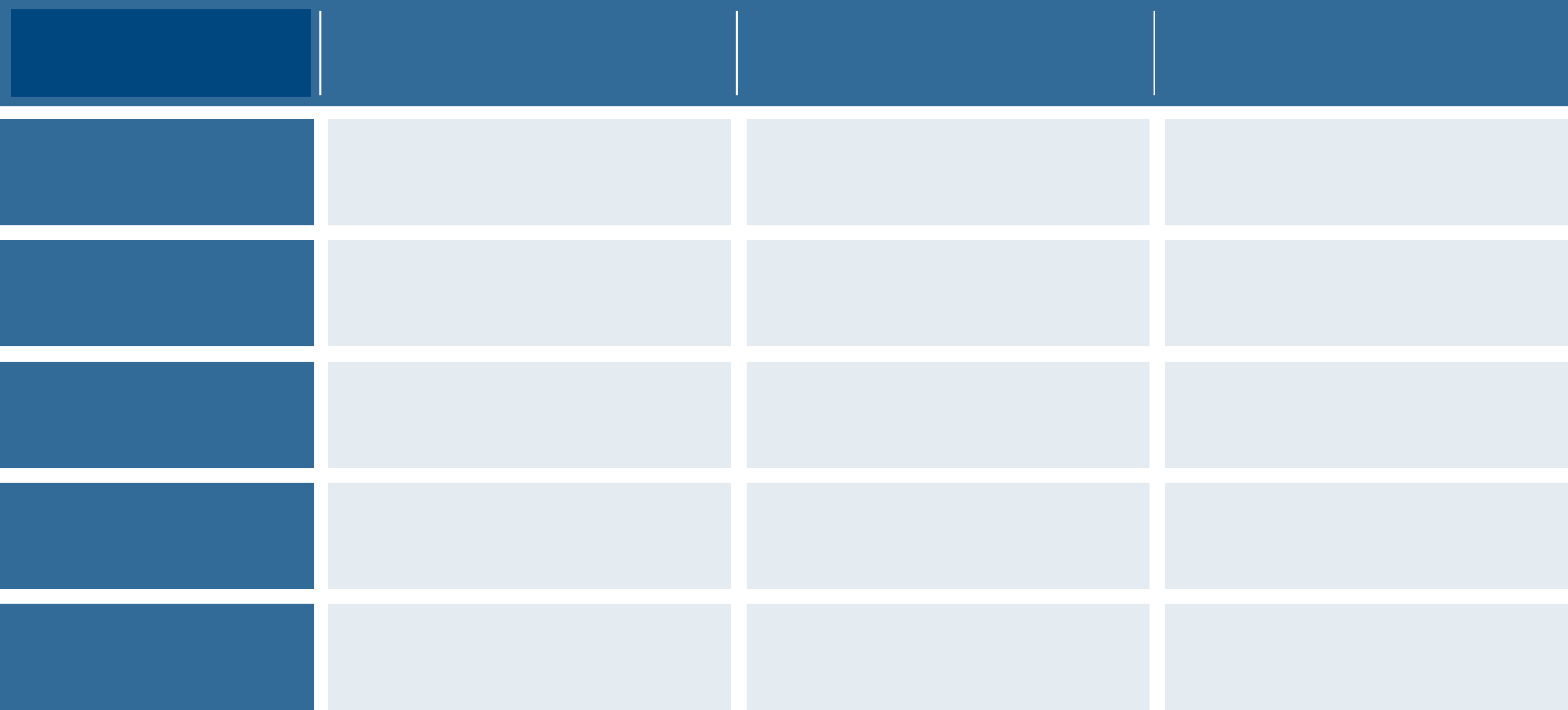 INFORMACIÓN
Columna 1
Columna 2
Columna 3
Fila 1
Dato 1-1
Dato 1-2
Dato 1-3
Fila 2
Dato 2-1
Dato 2-2
Dato 2-3
Fila 3
Dato 3-1
Dato 3-2
Dato 3-3
Fila 4
Dato 4-1
Dato 4-2
Dato 4-3
Fila 5
Dato 5-1
Dato 5-2
Dato 5-3
1
ORGANIGRAMA / Tipo A
Breve texto introductorio al organigrama.
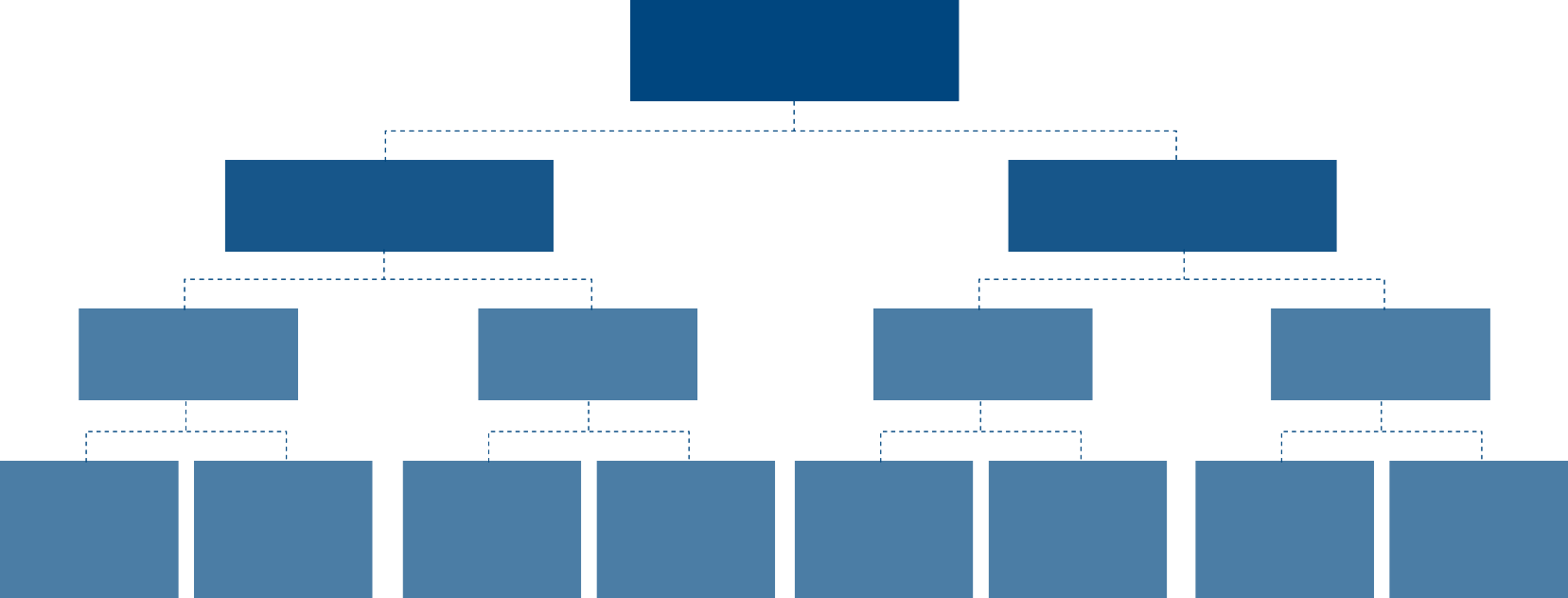 NIVEL 1
NIVEL 2 - A
NIVEL 2 - B
NIVEL 3 – A1
NIVEL 3 – A2
NIVEL 3 – B1
NIVEL 3 – B2
NIVEL 4

Información
NIVEL 4

Información
NIVEL 4

Información
NIVEL 4

Información
NIVEL 4

Información
NIVEL 4

Información
NIVEL 4

Información
NIVEL 4

Información
1
ÍCONOS
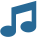 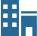 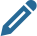 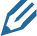 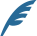 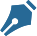 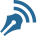 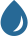 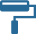 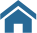 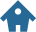 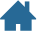 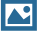 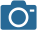 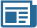 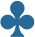 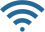 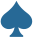 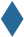 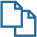 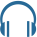 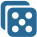 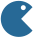 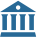 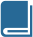 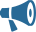 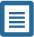 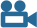 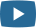 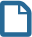 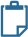 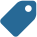 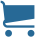 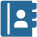 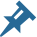 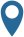 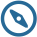 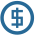 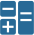 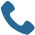 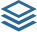 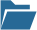 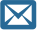 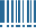 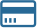 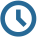 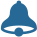 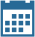 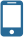 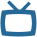 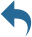 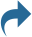 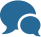 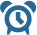 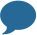 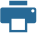 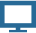 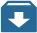 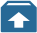 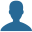 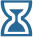 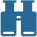 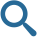 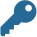 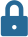 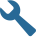 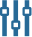 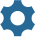 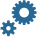 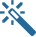 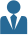 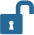 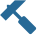 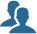 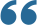 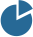 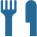 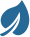 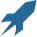 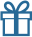 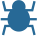 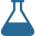 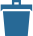 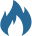 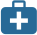 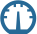 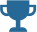 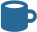 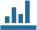 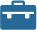 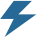 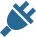 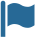 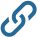 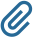 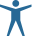 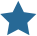 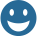 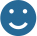 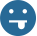 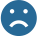 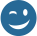 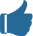 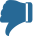 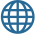 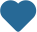 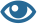 1
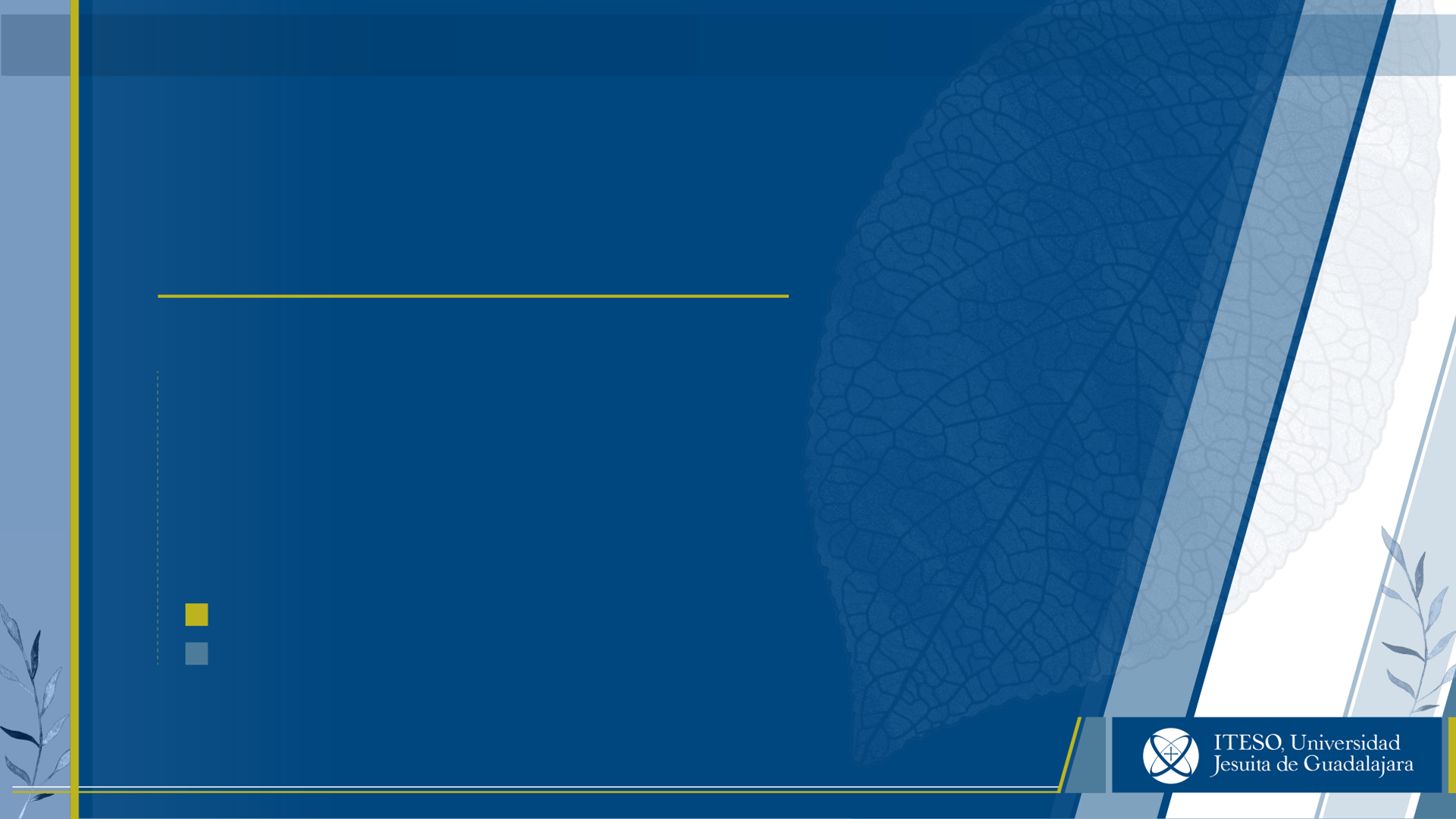 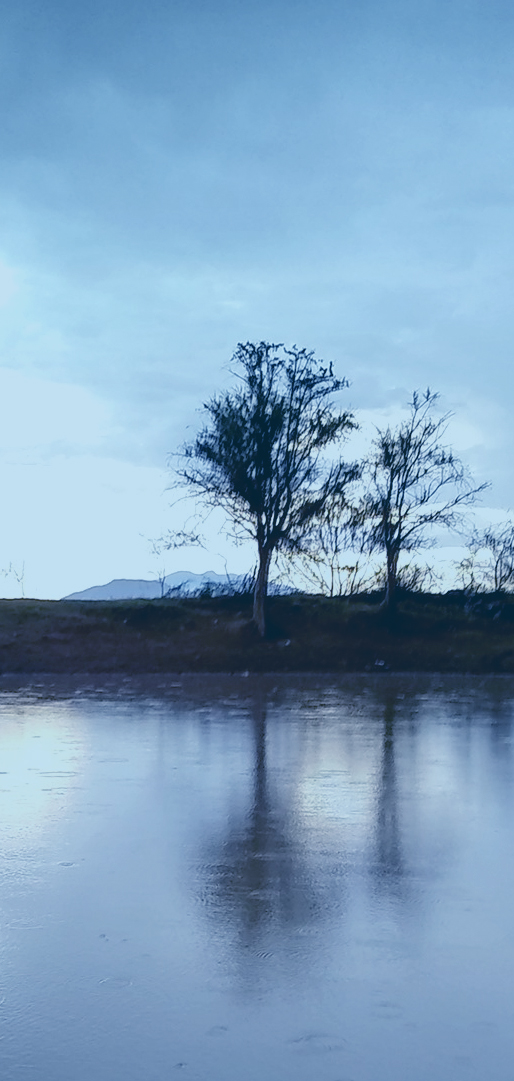 Fecha
GRACIAS
complemento
Nombre
Contacto